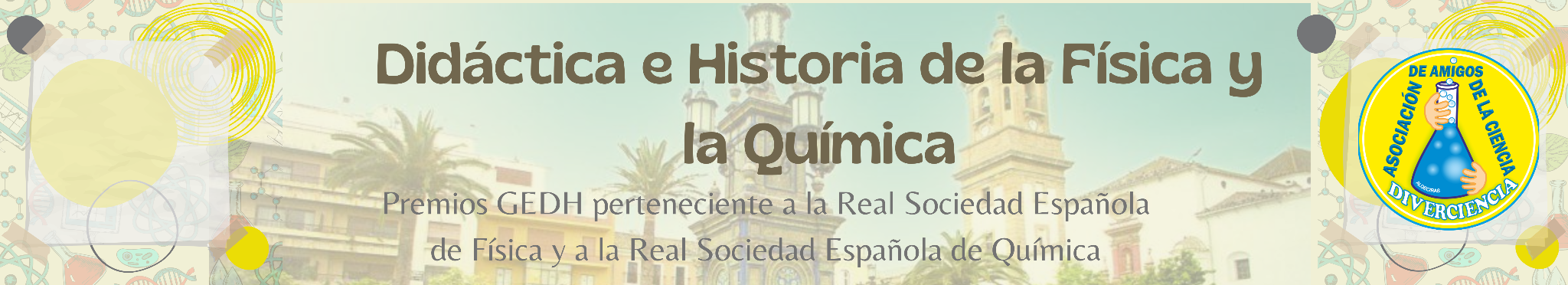 LOGO CENTRO
Título del proyecto
Profesor/a Coordinador/aNombres y Apellidos ParticipantesNombre Centro Educativo
DISEÑO LIBRE
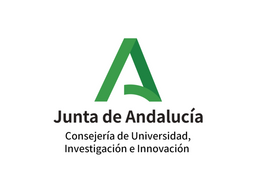 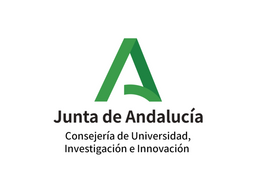 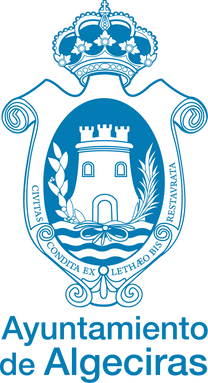 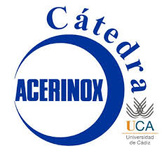 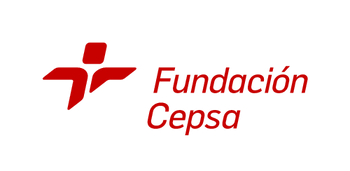 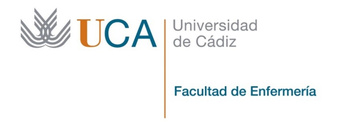 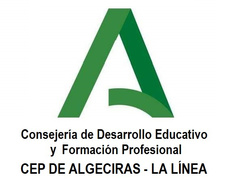 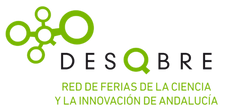 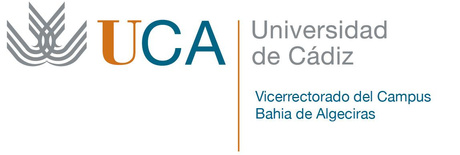 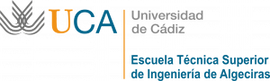 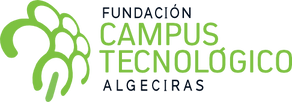 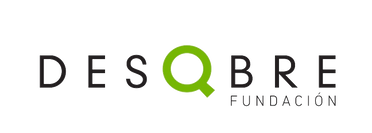 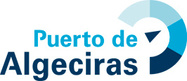 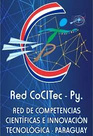 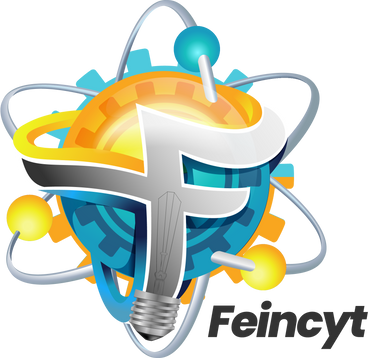 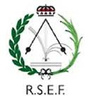 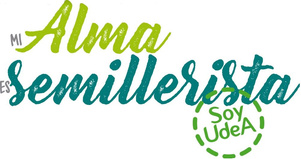 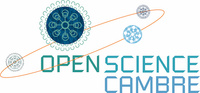 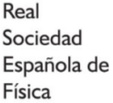 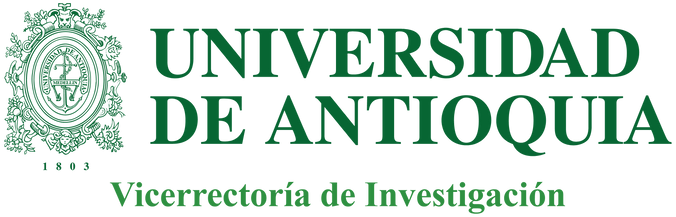 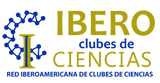 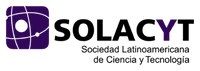 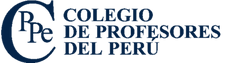